Policyholder Misbehavior:Why policyholder behavior is complicated
Background
Actuaries have a quantitative understanding of policyholder behavior, but often only a second-hand qualitative understanding

Three major drawbacks to using traditional statistical, financial, and economic theories to understand policyholder behavior:
Lack of credible data across full spectrum of macroeconomic environments
Aggregate level modeling fails to account for the value that different policyholders place on certain features 
Assumes rationality and does not account for how strongly social, cognitive, and emotional factors influence consumers’ financial decisions

Behavioral economics offers a means to better understand and explain the decision-making processes which drive policyholder behavior
What is Behavioral Economics?
Behavioral Economics is the application of economics and psychology to explain human behavior
Traditional Economics
People are rational and driven by self-interest
People make decisions which maximize their own economic utility
Assumptions break down in real life as humans do not consider decisions in unemotional, strictly rational terms
Behavioral Economics
Identifies common “shortcuts” used in consumer decision-making
Explains external variables affecting consumer decision-making
Offers insights into product design and marketing
Psychology
Decision-making is affected by environmental influences
Provides explanations as to why people’s decisions differ from traditional economic predictions
What is Behavioral Economics?
Behavioral Economics is the application of economics and psychology to explain human behavior
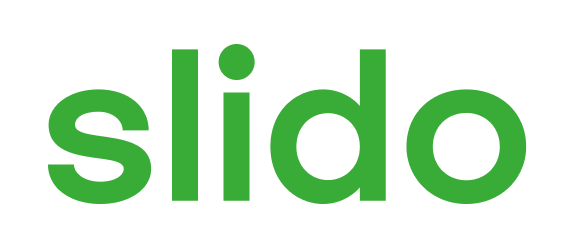 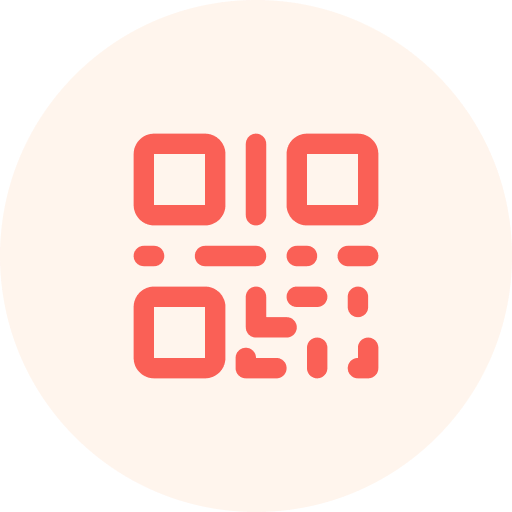 Join at slido.com#PHB
ⓘ Start presenting to display the joining instructions on this slide.
Cognitive Biases in Personal Finance Decisions
Framing
People act differently based on how choices are presented
Experiment1
An Internet survey of adults at least 50 years old presented participants with the choice to annuitize where the choice was presented under specific framing language
Slido quiz: Under which of the two "Framing Languages" were people more likely to annuitize?
1 Shlomo Benartzi, Alessandro Previtero, and Richard Thaler, “Annuitization Puzzles,” Journal of Economic Perspectives. Fall 2011.
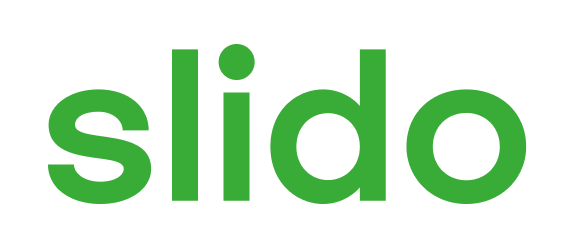 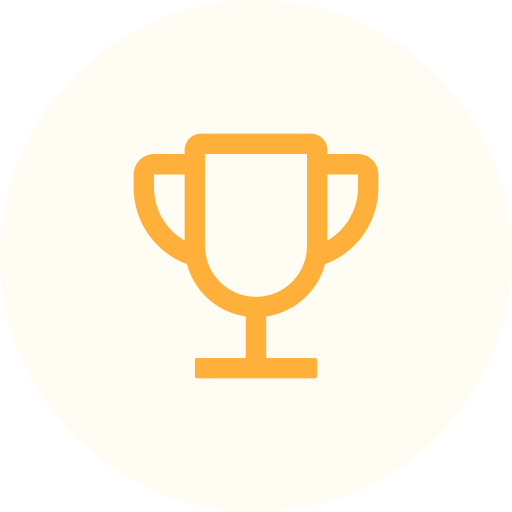 Under which of the two "Framing Languages" were people more likely to annuitize?
ⓘ Start presenting to display the poll results on this slide.
Framing
People act differently based on how choices are presented
Experiment1
An Internet survey of adults at least 50 years old presented participants with the choice to annuitize where the choice was presented under specific framing language
Implications
Framing can be particularly powerful in the case of annuitization because the concept is complicated, and most people have not thought very much about the question before nearing retirement age
For products that present benefits as an account balance (e.g., VA, FDA, 401k), the benefits should be presented as a stream of monthly or annual lifetime payments
Reframing the products this way helps reinforce a sense of ownership of the income stream rather than of only the lump sum
Over time, this change may help encourage account owners to become accustomed to thinking of their retirement resources as monthly income so that consumers do not feel a “loss” when they receive an income stream rather than a lump sum
1 Shlomo Benartzi, Alessandro Previtero, and Richard Thaler, “Annuitization Puzzles,” Journal of Economic Perspectives. Fall 2011.
Diversification Bias
People tend to diversify more when making several choices simultaneously than when making the same decisions sequentially
Experiment1
Trick-or-treaters were studied on Halloween night, under two conditions
Slido quiz: What percent of children from the “simultaneous” condition chose two different candy bars?
1 Read and Loewenstein (1995).
2 Shlomo Benartzi and Richard H. Thaler, “Heuristics and Biases in Retirement Savings Behavior,” Journal of Economic Perspectives 2, Summer 2007.
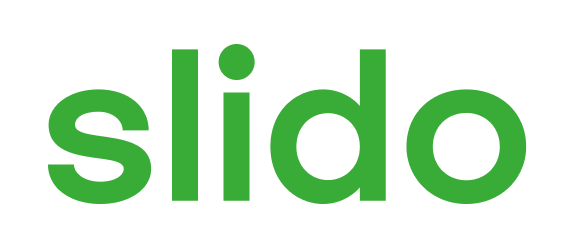 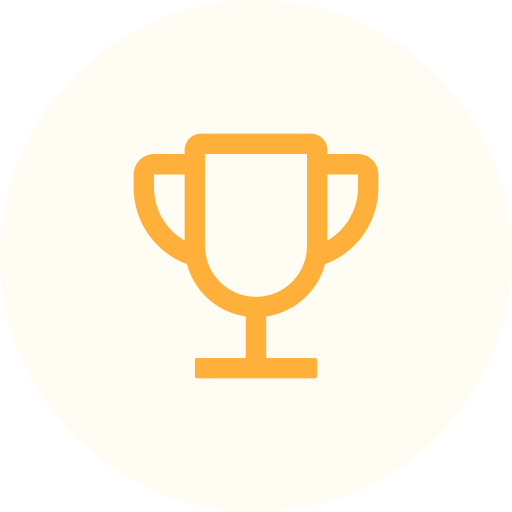 What percent of children from the second condition chose two different candy bars?
ⓘ Start presenting to display the poll results on this slide.
Diversification Bias
People tend to diversify more when making several choices at once than when making the same decisions sequentially
Experiment1
Trick-or-treaters were studied on Halloween night, under two conditions
Experiment2
UCLA employees were asked to allocate their retirement contributions among five investment funds
Implications
Other experiments were conducted over many retirement plans with findings that the relative number of equity funds offered correlates with the amount invested in equities
Fund allocations directly impact the hedging costs and risks to the insurer so fund offerings must be carefully designed with cognitive biases under consideration
1 Read and Loewenstein (1995).
2 Shlomo Benartzi and Richard H. Thaler, “Heuristics and Biases in Retirement Savings Behavior,” Journal of Economic Perspectives 2, Summer 2007.
Defaults & Information Overload
People are unlikely to override defaults and rely increasingly on defaults as complexity renders decision making difficult
Experiment1
Tasting booths were set up in a supermarket displaying either 6 or 24 jams (the larger selection included all 6 jams from the smaller group)
Slido quiz: What percent of passing traffic made a purchase at the table with 24 jams?
1 Sheena S. Iyengar and Mark R. Lepper, “When Choice Is Demotivating: Can One Desire Too Much of a Good Thing?”, Journal of Personality and Social Psychology , 2000.
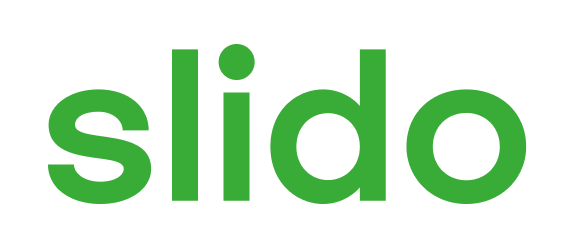 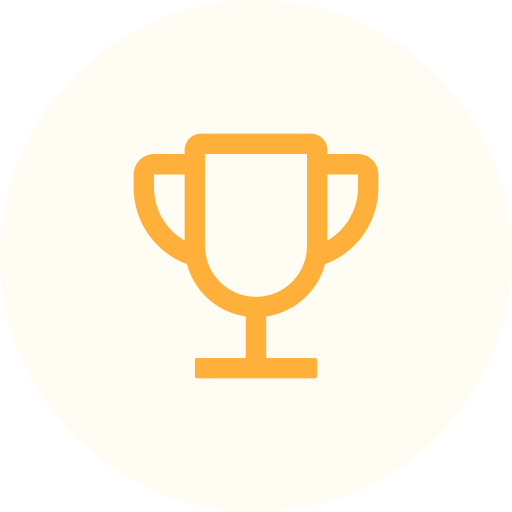 What percent of passing traffic made a purchase at the table with 24 jams?
ⓘ Start presenting to display the poll results on this slide.
Defaults & Information Overload
People are unlikely to override defaults and rely increasingly on defaults as complexity renders decision making difficult
Experiment1
Tasting booths were set up in a supermarket displaying either 6 or 24 jams (the larger selection included all 6 jams from the smaller group)
Implications
Defaults carry the benefit of diminishing a sense of significant personal regret in the policyholder if the decision turns out worse than average
People rely on defaults because they believe a knowledgeable party has vetted the default as being suitable
For annuitizations, many defaults are set to an opt-in format, where the policyholder must make an active decision to annuitize, but it may also be possible to design products where a balance is annuitized unless policyholders opt out
1 Sheena S. Iyengar and Mark R. Lepper, “When Choice Is Demotivating: Can One Desire Too Much of a Good Thing?”, Journal of Personality and Social Psychology , 2000.
Live Experiment Instructions
You will be shown one slide with a vertical line down the middle

On each side of the line there will be a simple math problem

Your task is to estimate the answer to the math problem on your side (in front of you)

You will have only 5 seconds to estimate and write down the answer.
1 x 2 x 3 x 4 x 5 x 6 x 7 x 8
8 x 7 x 6 x 5 x 4 x 3 x 2 x 1
1 x 2 x 3 x 4 x 5 x 6 x 7 x 8
8 x 7 x 6 x 5 x 4 x 3 x 2 x 1
Median estimate = 2,250
Median estimate = 512
Real answer   = 40,430
Kahneman and Tversky 1974
Anchoring
People often assess value based on their initial exposure to price or “suggested” number
Experiment1
Six products were shown to subjects without mentioning a market price. For each product, subjects were first asked whether they would pay a price equal to the last two digits of their SSN. Subjects were then asked the maximum price they would pay.
1 The Quarterly Journal of Economics, February 2003. Authors: Ariely, Loewenstein, and Prelec
Anchoring
People often assess value based on their initial exposure to price or “suggested” number
Experiment1
Six products were shown to subjects without mentioning a market price. For each product, subjects were first asked whether they would pay a price equal to the last two digits of their SSN. Subjects were then asked the maximum price they would pay.
Implications
When used as an anchor, completely irrelevant numbers can have an impact on purchasing decisions
When prompting policyholders to make premium payment decisions, the communications should be careful to avoid any unintended anchoring
When policyholders are considering the amount to partially withdrawal from an account, they are likely affected by the numbers shown to them in all communications from the insurance company
1 The Quarterly Journal of Economics, February 2003. Authors: Ariely, Loewenstein, and Prelec
Loss Aversion, The Endowment Effect, and Status Quo Bias
People are more inclined to avoid losses than they are to seek gains
People place some inherent value on mere ownership
People have a strong preference for the current state rather than a change
Experiment1
Test group participants were randomly endowed with one of two goods (400g Swiss chocolate bar or coffee mug). Then the participants were given an opportunity to keep the endowed good or swap it for the good they did not initially receive. Control group participants were simply offered the choice between the two goods.
Slido quiz: What percent of the Test Group chose to keep the good they were endowed with, rather than trading it for the good they did not receive?
1 Ericson K.M., and Fuster A.: The endowment effect. Annu. Rev. Econ. 2014; 6: pp. 555-579
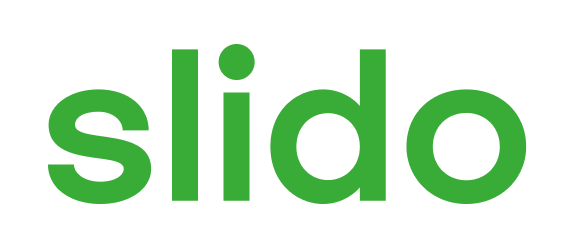 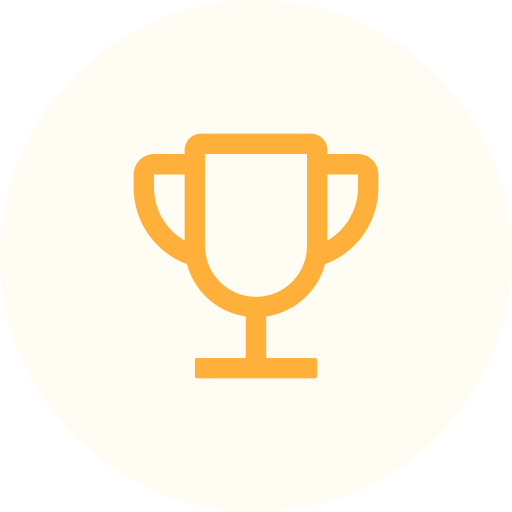 What percent of the Test Group chose to keep the good they were endowed with, rather than trading it for the good they did not receive?
ⓘ Start presenting to display the poll results on this slide.
Loss Aversion, The Endowment Effect, and Status Quo Bias
People are more inclined to avoid losses than they are to seek gains
People place some inherent value on mere ownership
People have a strong preference for the current state rather than a change
Experiment1
Test group participants were randomly endowed with one of two goods (400g Swiss chocolate bar or coffee mug). Then the participants were given an opportunity to keep the endowed good or swap it for the good they did not initially receive. Control group participants were simply offered the choice between the two goods.
Implications
These biases may discourage people from wanting to annuitize as they feel the “loss” of ownership of the lump sum more than they feel the gain of the payment stream, which is less tangible
Policyholders may fail to rebalance portfolios due to potential regret of reallocating their portfolio and observing that the new investment choices underperform the original ones 
LTC policies have shown significantly lower lapse rates than was assumed when LTC was first priced
1 Ericson K.M., and Fuster A.: The endowment effect. Annu. Rev. Econ. 2014; 6: pp. 555-579
Bandwagon Effect
People tend to take certain actions because other people are doing so
Implications
During bear markets, policyholders may transfer money en masse to bond funds or partially to general accounts, leading to dramatic changes in the risk profile of the business and to asset and liability cash flows
Loss of general consumer confidence in a company could lead to mass surrenders which triggers increased liquidity demands
[Speaker Notes: Reasons for Bandwagon Effect
Efficiency - Bandwagoning serves as a mental shortcut allowing for decisions to be made quickly
Belonging - People have the tendency to conform with others out of a desire to fit in with the crowd and gain approval from others.
Informational social influence  - People tend to conform with others out of a desire to be right, under the assumption that others may know something or may understand the situation better
Fear of missing out  - People can be anxious of ‘missing out’ of things that others are doing may be susceptible to the bandwagon effect.
Being on the “winning side” - The desire to support a “winner” (or avoid supporting a “loser”) can be what makes some susceptible to the bandwagon effect, such as in the case of voting for a candidate because they're in the lead]
Over confidence
People believe that their exposure to risk is lower than average and heavily discount the likelihood of negative events
Experiment1
Students were asked how confident they were of finishing an academic project before a set of target dates
Implications
It is difficult for humans to accurately plan ahead and people are often prone to being overly optimistic when prompted for estimates
This drives a gap between how policyholders may have planned to use an insurance product for retirement income versus how they end up needing to use the product
1 Roger Buehler, Dale Griffin, and Johanna Peetz, “The Planning Fallacy: Cognitive, Motivational, and Social Origins,” Advances in Experimental Social Psychology, 2010.
[Speaker Notes: Reasons for Bandwagon Effect
Efficiency - Bandwagoning serves as a mental shortcut allowing for decisions to be made quickly
Belonging - People have the tendency to conform with others out of a desire to fit in with the crowd and gain approval from others.
Informational social influence  - People tend to conform with others out of a desire to be right, under the assumption that others may know something or may understand the situation better
Fear of missing out  - People can be anxious of ‘missing out’ of things that others are doing may be susceptible to the bandwagon effect.
Being on the “winning side” - The desire to support a “winner” (or avoid supporting a “loser”) can be what makes some susceptible to the bandwagon effect, such as in the case of voting for a candidate because they're in the lead]